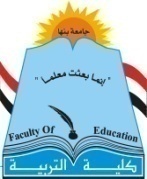 المحاضرة الأولي
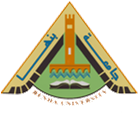 مقرر مهارات الدراسة
قسم علم النفس التربوي
الفرقة الثالثة تأساسي جميع الشعب + علوم مميز
د/ صباح السيد
الحكمة الاختبارية
بعض الأفراد لديهم براعة في التعامل مع الاختبار وهؤلاء ما نطلق عليهم ذو الحنكة بالاختبار ( الحكيم اختباريا ) حيث يعتبرون خبراء في فهم طبيعة الاختبار مثل اشتقاق المعاني لتدل علي الاجابة الصحيحة ويعرف كيف يستخدم الوقت بأفضل طريقة من خلال استخدامهم لمثل هذة المهارات فإنهم وبصفة مستمرة يحصلون علي درجات أعلي من الأشخاص المتساويين معهم في القدرة ولكنهم أقل منهم في مهارات التعامل مع الاختبار .
والطالب الذي لديه حكمة اختبارية والذي لم يعرف الاختيار الصواب مباشرة ، من الممكن أن يكون قادرا علي أ يستدل أو يستنتج الإجابة بواسطة تحليل منطقي أو باستخدام معلومات مكتسبة من مفردات أخري ومن الممكن استخدام استراتيجية الاستدلال الاستنباطي بنجاح في أي موقف اختباري موضوعي ، ويعتمد نجاحها علي قدرة المفحوص علي أن يستدل بطريقة صادقة منطقيا وذلك عن طريق استبعاد بعض الاختيارات التي يتضح أنها غير صحيحة والاختيار من بين الاختيارات المتبقية وقد يستطيع المفحوص استبعاد بعض الاختيارات بمعرفة جزئية لمادة الموضوع والاختيارات التى تستبعد غالبا تكون متناقضة منطقيا مع الجذع .
مفهوم حكمة الاختبار
تعرف حكمة الأداء علي الاختبار بأنها قدرة الفرد العينية علي استغلال خصائص وبنية الاختبار للحصول علي درجة عالية ، وتعد حكمة الاختبار بمعزل عن معرفة الاختبار ، وقد عبر ثرونديك عن مفهوم حكمة الأداء علي الاختبار قائلا :
أنها خاصية متعلمة وموروثة وهي نتيجة طبيعية للقدرة العقلية المعرفية والاستنتاجية العالية .
تابع الحكمة الاختبارية
وقد تمكن العلماء من تصنيف استراتيجيات الحكمة الاختبارية إلي عدة عناصر لا تعتمد في مضمونها علي معد أو مصمم الاختبار والغرض منه ، بل تتعلق باستراتيجية استغلال الوقت وتقسيم زمن الإجابة علي الأسئلة  ، حسب ما يستحقه كل سؤال واستراتيجية تجنب الأخطاء واستراتيجية التخمين واستراتيجية التفكير الاستدلالي ، هذا بالإضافة إلي عدة عناصر أخري تعتمد علي مصمم الاختبار والغرض منه ، وهي تلك المتعلقة باستراتيجية معرفة القصد من الاختبار والغرض منه واستراتيجية الاستفادة من المفاتيح الدالة علي الإجابة وخاصة في الأسئلة الموضوعية .
مهارات الحكمة الاختبارية
الحكمة الاختبارية تعتبر من العوامل الشخصية التي تؤثر في درجات وتطور هذا المفهوم منذ ظهوره علي يد ثرونديك ، حيث اعتبره مصدر اساسي لاختلاف درجات الأفراد علي الاختبار ، وبمراجعة التراث السيكولوجي وأدبيات القاس النفسي أمكن حصر مهارات حكمة الأداء علي الاختبار وتصنيفها في عدة مهارات هي :
تابع: مهارات الحكمة الاختبارية
1- التخمين الذكي القائم علي استخدام المفاتيح والمنبهات 
ومن أهم المفاتيح أو المنبهات التي قد يستخدمها الطالب أثناء الإجابة ما يلي :
وجود بدائل غير معقولة : يقوم الطالب باستبعادها مما يزيد من احتمالية التوصل إلي الإجابة الصحيحة 
عدم وجود اتفاق نحوي أو لغوي بين المتن والبدائل التي تسمي بالمشتتات .
وجود كلمة في البديل الصحيح تشبه في المعني كلمة موجودة في المتن 
احتواء البدائل علي كلمات قد تشير إلي صحة البديل أو العبارة .
وجود بديلين لهما نفس المعني فيعني أن كلاهما ليس البديل الصحيح .
وجود بديلين يتضادان في المعني يعني أن أحدهما غالبا مايكون البديل الصحيح .
وجود البديل ( كل ما سبق ) .
تم بحمدالله

شكراً لحسن استماعكم 
وتفاعلكم معنا
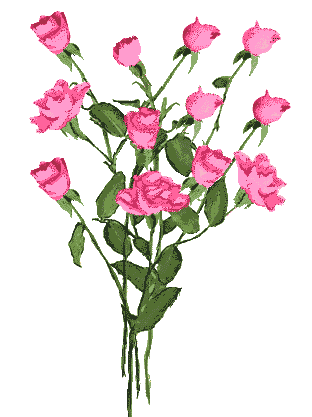